Jak poznat a vzdělávat nadaného žáka
Eva Trnová
PdF MU
trnova@ped.muni.cz
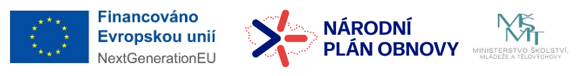 Literatura
IS – přehled
Hubatka – Úspěšní vychovávají své děti jinak
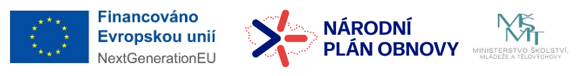 Hlavní linie semináře
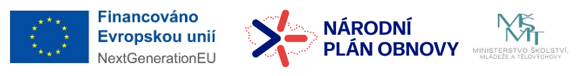 Používaná terminologie
V českém prostředí:
nadání v kognitivní oblasti a talent v oblasti sportu a umění
nadání a talent jako synonyma
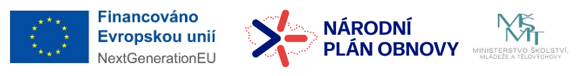 Kdo je nadaný?
Aktivita ve skupině – návrhy vymezení pojmu nadání
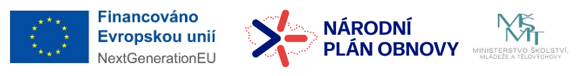 Výkon – MŠMT vymezení (vyhláška č. 27/2016 Sb., 2016)
Za nadaného žáka se pro účely této vyhlášky považuje především žák, který při adekvátní podpoře vykazuje ve srovnání s vrstevníky vysokou úroveň v jedné či více oblastech rozumových schopností, v pohybových, manuálních, uměleckých nebo sociálních dovednostech.
Za mimořádně nadaného žáka se pro účely této vyhlášky považuje především žák, jehož rozložení schopností dosahuje mimořádné úrovně při vysoké tvořivosti v celém okruhu činností nebo v jednotlivých oblastech rozumových schopností, v pohybových, manuálních, uměleckých nebo sociálních dovednostech.
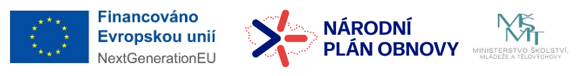 Oblasti nadání – MŠMT vymezení
Kognitivní (rozumové) 
Sportovní - video tanec https://www.youtube.com/watch?v=ERkJpVn5CYk
Umělecké – video tříletý bubeník  https://www.youtube.com/watch?v=04vGDmUwKR0
Sociální

S kterou oblastí je spojeno školní vzdělávání nejvíce?
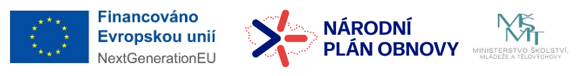 Jak „zjistit“ úroveň?Prosím návrhy…
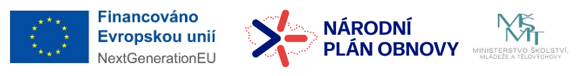 Jak zjistit úroveň?
Objektivní metody – standardizované testy
IQ – není vhodné pro děti
Menza snaha vytvořit vlastní testy – probíhá
MU  - doc. Portešová – matematické nadání, INVENIO https://invenio.muni.cz/
MU – Trna, Trnová – Poznejte v sobě Einsteina https://www.researchgate.net/publication/307907959_Objevte_v_sobe_Einsteina
Havigerová – MŠ HK – testování předškolních dětí podle zahraničního originálu – CGS test - Characteristics of Giftedness Scale - Silvermanová
Subjektivní metody:
pozorování žáků ve školní práci, rozbor výsledků práce žáka a portfolio žáka, hodnocení testů a úloh, rozhovory se žákem a jeho zákonnými zástupci.
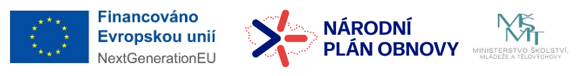 Úrovně kognitivních schopností jedince (Havigerová, 2011, s. 22)
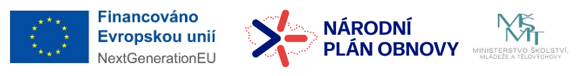 Intelektová pásma dle Mensy ČR
• IQ 89 a méně – Podprůměr 
• IQ 90–110 – Průměr 
• IQ 111–119 – Nadprůměr 
• IQ 120–129 – Intelektově nadaný 
• IQ 130 a více – Mimořádně intelektově nadaný

Video Sheldon Sheldon dela ridicak https://www.youtube.com/watch?v=enC9Sj9DiCU
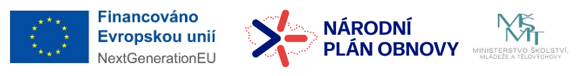 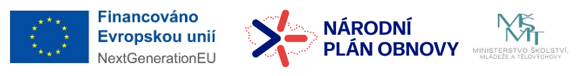 Je IQ dostatečným ukazatelem schopností ?
Terman: 
Test IQ ukazuje, jestli náš mozek jede čtyřicetikilometrovou rychlostí nebo stokilometrovou, ale neříká nic o tom, o našem motoru, tedy o mozku a jeho skutečných možnostech.
Menza gymnázium měří IQ – video
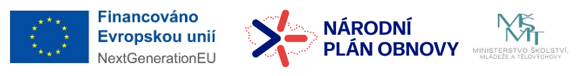 Jak poznat nadaného žáka, když ne pomocí IQ?Aktivita ve skupině
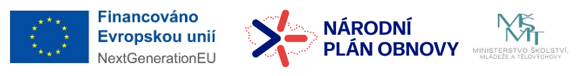 Obecné charakteristiky nadání
„Populace nadaných se jeví  směrem ven jako relativně homogenní, ale směrem dovnitř heterogenní skupina s pestrými interindividuálními rozdíly.“ 

                                          Jurášková, 2006
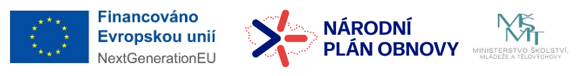 Obecné charakteristiky alias prototyp
Zkuste ve skupině vytvořit návrh charakteristik v jednotlivých oblastech:
v kognitivní oblasti 
v afektivní oblasti
v motorické oblasti
v sociální oblasti
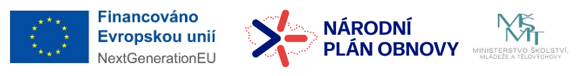 Jak poznat nadaného žáka?
Charakteristické znaky nadaných žáků – různí autoři uvádí různé výčty (připravený materiál)
často je uváděno rané čtenářství – video Metůdek
https://is.muni.cz/auth/de/26136/
akcelerovaný vývoj – brzy chodí, mluví…
logické, kritické myšlení…
vynikající paměť, encyklopedické znalosti…

Které byste sem přidali?? S kterými souhlasíte na základě zkušeností??
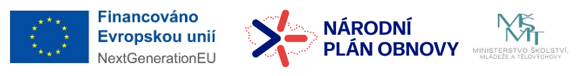 Charakteristika nadaných (podle Silverman)
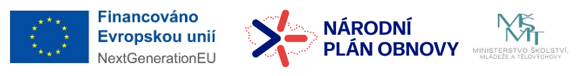 Charakteristické znaky dle Hříbkové (2009)
Kognitivní charakteristiky
Nekognitivní charakteristiky
intelektové
tvořivé
paměťové
motivační, 
emocionální 
sociální
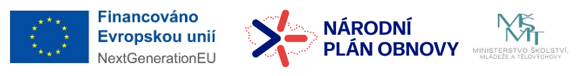 Kresby 4 letého chlapce
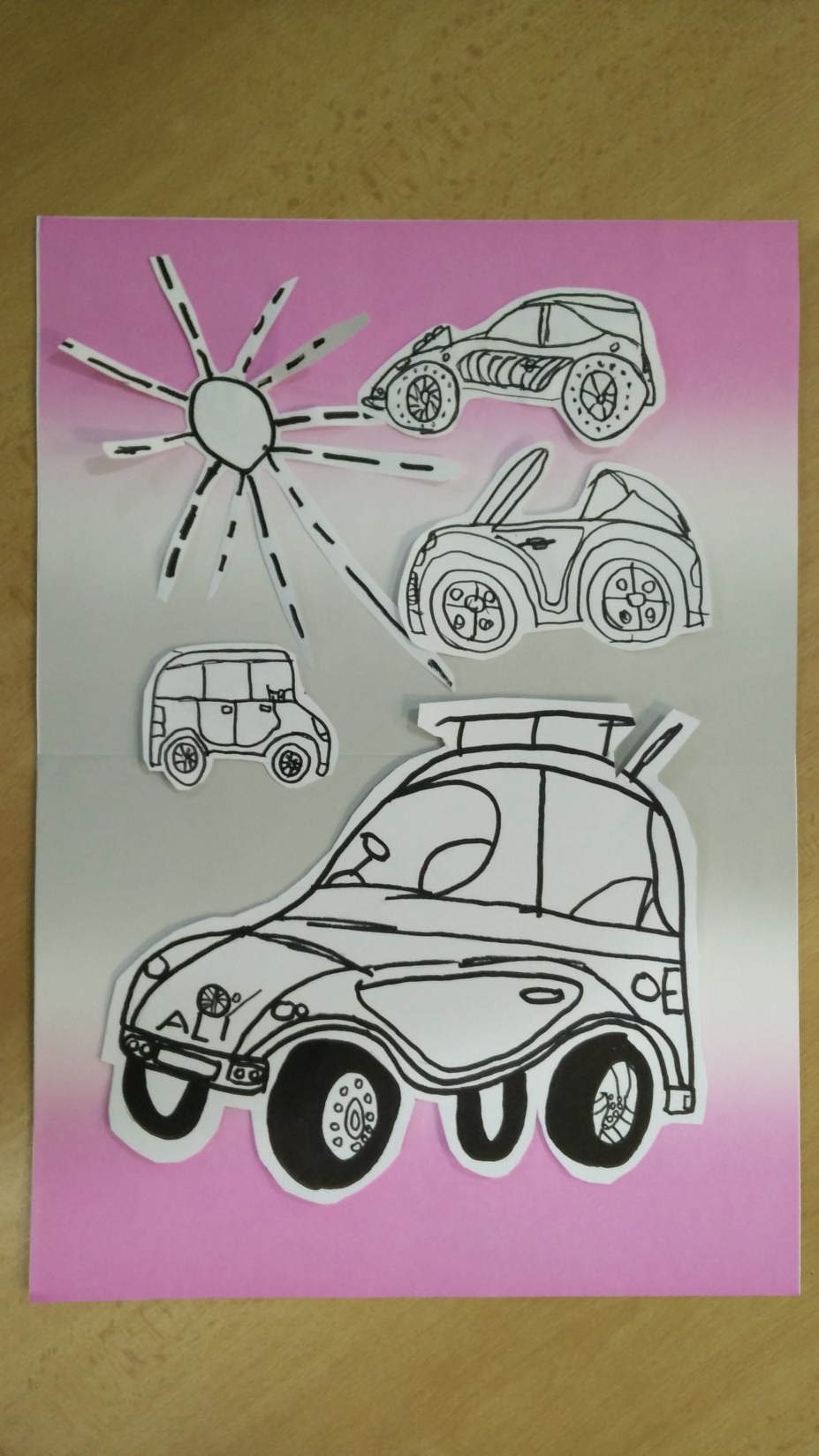 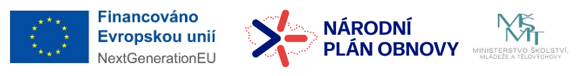 Desatero o projevech nadaných
Materiál v Isu – shrnutí z několika zdrojů - kategorizace
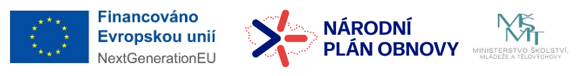 Nadaní a vrstevníci 1
Učitel, zejména v nižších ročnících, je nositelem postoje, který k nadanému dítěti zaujmou ostatní děti ve třídě.
Clasenovi (1985, cit. dle Vondráková, 2005) uvádějí pět variant vztahu mezi úspěšností nadaných a jejich přijetím skupinou vrstevníků:
1. popření schopností – aby byl přijat vrstevníky, žák popře nebo odmítne své nadání,
2. ponoření se do schopností – aby zmírnili bolest z odmítnutí vrstevníky, ponoří se do svého oboru a vyloučí všechno a všechny ostatní,
3. ambivalence – nemohou se rozhodnout mezi přijetím a popřením svých schopností, jejich výkon kolísá,
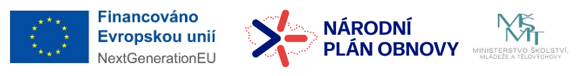 Nadaní a vrstevníci 2
4. odcizení – nechtějí být úspěšní ani se připojit ke skupině. Někteří jsou tak odcizeni, že opustí školu, buď doslova, nebo alespoň psychicky,
5. rozhodnost – žáci, kteří úspěšně zvládnou tento konflikt, jsou nezávislí, mají svůj okruh přátel a často se aktivně zúčastňují školních činností. Obvykle mají vysoké sebehodnocení, důvěru ve své schopnosti a jejich vztahy s vrstevníky jsou bez problémů. 
Pozitivní vrstevnické vztahy podporují kognitivní vývoj dítěte, zlepšují jeho sociální dovednosti, podílejí se na vývoji zdravého sebepojetí a utvářejí morální a sociální hodnoty (Hříbková, 2009).
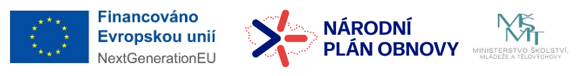 Jak poznat nadaného žáka?https://www.nadanedeti.cz/domains/nadanedeti.cz/pro-odborniky-video1https://www.ceskatelevize.cz/ivysilani/1096902795-studio-6/215411010101126/obsah/437389-jak-poznat-talent-deti
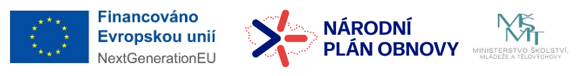 MŠMT (vyhláška č. 27/2016 Sb., 2016)
Zjišťování mimořádného nadání včetně vzdělávacích potřeb žáka provádí školské poradenské zařízení ve spolupráci se školou, která žáka vzdělává. Pokud se nadání žáka projevuje v oblastech pohybových, manuálních nebo uměleckých dovedností, vyjadřuje se školské poradenské zařízení zejména ke specifikům žákovy osobnosti, které mohou mít vliv na průběh jeho vzdělávání, a míru žákova nadání zhodnotí odborník v příslušném oboru, jehož odborný posudek žák nebo zákonný zástupce žáka školskému poradenskému zařízení poskytne.
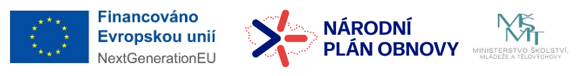 Druhy nadání - Hříbková (2009)
horizontální 
podle druhu činnosti:
 hudební, výtvarné, sportovní, matematické, jazykové apod. 
často kopíruje předměty
Vertikální
podle aktuálnosti:
manifestní 
latentní nadání
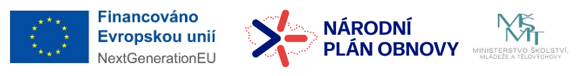 Manifestované x latentní nadání
Výkon
Podává                           Nepodává
                                                                 
                                                                
                                                              
                                                  má         potenciál       nemá 

Problém u mladších dětí – nemají-li příležitost nemohou projevit potenciál 
Praktická ukázka – malby
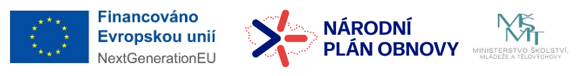 Druhy nadání - Sternberg (2003)
Sternberg (psycholog) - na základě komponent, které jsou důležité při úspěšném řešení úkolů vyčlenil tři druhy nadání: 
analytické, 
tvořivé (syntetické), 
praktické.
Analyticky nadaní lidé mají výborné schopnosti porozumění problému a jeho částí. Dosahují vysokého skóre v IQ testech, které jsou z velké části založeny na analytických úkolech.
 Tvořivé nadání se projevuje nekonvenčními a novými způsoby řešení úkolů, proto je hůře kvantifikovatelné pomocí testů. 
Prakticky nadaní lidé dokážou vhodně používat analytické a tvořivé nadání v každodenním životě. 
Mnoho lidí nadaných analyticky nebo synteticky není schopno využít své schopnosti v běžném životě, například v sociálních interakcích nebo při budování kariéry. V populaci najdeme lidi nadané směsí těchto schopností, přičemž jejich poměr se v průběhu života mění v důsledku vlivu prostředí, výchovy, vzdělávání apod. Vyváženou kombinaci všech tří druhů intelektového nadání nazývá Sternberg úspěšnou inteligencí. Teorie úspěšné inteligence nutně zahrnuje i sociokulturní kontext (Sternberg, 2003).
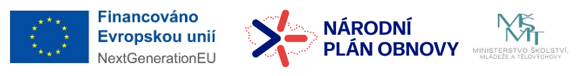 Typologie dle učitelek ZŠ (Havigerová)
1. předčasný čtenář
2. předčasný počtář – video top 5 dětí https://www.youtube.com/watch?v=L3UgExwWUoM
3. sportovec
4. umělec
5. dítě s vyhraněným zájmem
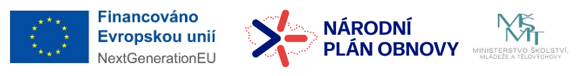 Aktuální typologie nadaných žáků
Podle Maureen Neihart (přednáška v Praze 2011 podle J. Škrabánkové) před 20-ti lety bylo za nadané považováno dítě, které se dobře chovalo, bylo úspěšné, toužilo po pochvale, dítě s dobrým sebevědomím, spokojené, nepřekračující osnovy, ale takové, kterému chybí dovednost učit se sám do hloubky. 
Uvádí následující aktuální typologii nadaných žáků:
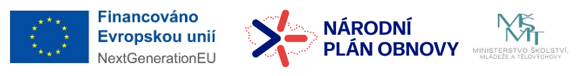 Typologie nadaných
ÚSPĚŠNÝ nadaný 
KREATIVNÍ nadaný
UTAJENÝ nadaný 
ANTISOCIÁLNÍ nadaný 
DVAKRÁT VÝJIMEČNÝ nadaný 
NEZÁVISLE SE UČÍCÍ nadaný
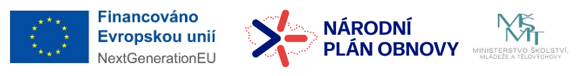 Shrnutí:
Co bychom měli o nadaném vědět:
v čem je nadané
míru nadání
jaký typ nadaného 
 osobnost žáka 
(Hubatka Miloslav Úspěšní vychovávají děti jinak – pohled pedagoga; Miková, Šárka; Stang, Jiřina Typologie osobnosti u dětí – pohled psychologů  - ukázka z knížky https://obchod.portal.cz/pedagogika/typologie-osobnosti-u-deti/#ukazky
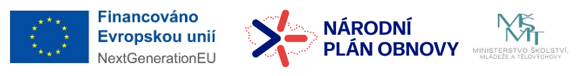 Jak tedy vzdělávat (přírodovědně) nadané žáky?Jaké faktory vzít v úvahu?
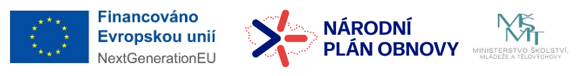 Práce s nadanými
V centru pozornosti současných výzkumů, týkajících se nadání, je interakce mezi potenciálem dítěte a možnostmi jeho rozvoje. 
Přiměřené vzdělávání vyžaduje odpovídající vybavení a úroveň výuky. 
Vysoká úroveň potenciálu může být ve školách rozvíjena prostřednictvím:
(a)diferenciace - přiměřenost kurikula a učiva vlastnostem konkrétního žáka (pestrá nabídka pro různé typy žáků)
(b) individualizace - vzdělání „šité na míru“. Žák má větší odpovědnost za obsah a tempo svého vzdělávání. Měl by se vést k tomu, aby kvalitu svého učení sám kontroloval. Stanovování vlastních cílů vzdělávání a vlastních vzdělávacích strategií.
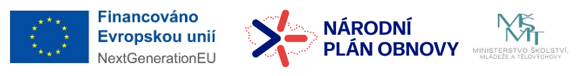 Základní způsoby práce s nadanými žáky
akcelerace - urychlování postupu (předčasný vstup do školy, přeskočení ročníku). Princip akcelerace umožňuje seskupování žáků podle úrovně dosažených kompetencí, vytváření věkově heterogenních skupin. Tyto vzdělávací programy vyhovují zejména žákům s rychlým učebním tempem.
obohacování (enrichment) - rozšíření učiva, vyšší náročnost výuky. Je zaměřeno zejména na rozvoj vyšších mentálních procesů a rozvoj tvořivosti. Důraz je kladen především na řešení problémových úloh žákem, na strategii plánování řešení úloh a na rozvoj strategií myšlení.
Princip akcelerace je často doprovázen metodami obohacování, oba přístupy se při vzdělávání nadaného žáka doplňují.
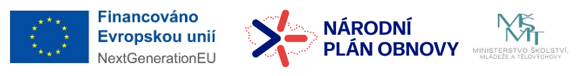 Konkrétní problémy, se kterými se může pedagog setkat při výuce nadaných dětí (Jurášková, 2003).
hyperaktivita
odmítání instrukcí učitele, negativismus
chytání za slovo, nesouhlas, kladení provokujících otázek
individualismus, neochota spolupracovat např. se spolužákem ve skupince
vlastní způsob řešení problémů, odmítání standardních postupů (např. mezikroky při 
výpočtech)
 „černobílé“, kategorické myšlení (např. nemůže-li být nejlepší, bude nejhorší)
• výrazné afektivní reakce (např. projevy nespokojenosti při neúspěchu)
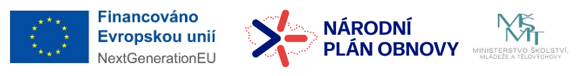 Legislativa
https://www.nadanedeti.cz/domains/nadanedeti.cz/odborne-zdroje-zakladni-informace-skolska-legislativa
Předčasné zahájení školní docházkyAkcelerace v mateřské školeIndividuální vzdělávací plán v MŠAkcelerace na základní školeZahájení školní docházky ve vyšším ročníkuTřídy s rozšířenou výukou některých předmětůIndividuální vzdělávací plán za základní školeSpeciální školy pro mimořádně nadané žákyIndividuální vzdělávací plán na střední školeUmělecky a sportovně nadaní žáci na SŠ
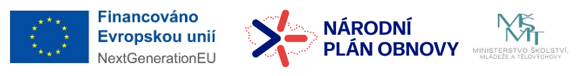 Jak učit nadané?
https://www.nadanedeti.cz/domains/nadanedeti.cz/pro-odborniky-video3
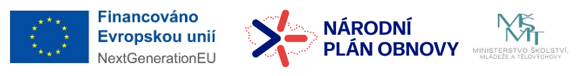